1
Housing Case Management Best Practices and Resources
2/28/2023
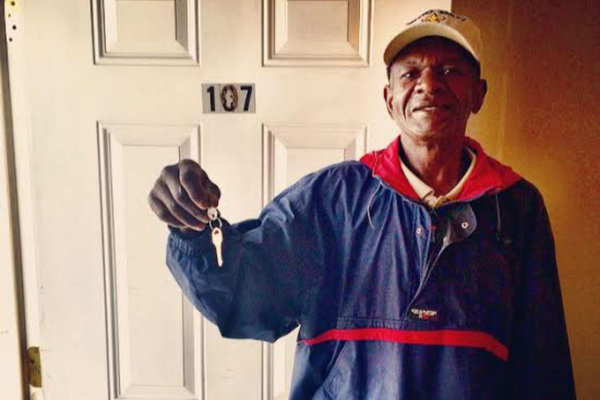 L. Andru Dallaly  M.Ed , LPC-Candidate
Manager of Runaway and Homeless Youth Supports

Oklahoma State Department of Mental Health and Substance Abuse Services
[Speaker Notes: Introduction]
2
Housing and Homeless Team
2/28/2023
Andru Dallaly – Manager of Runaway and Homeless Youth Supports
Served as a youth and young adult case manager for 6 years,  currently provides pro bono advocacy for homeless youth in OKC
Richard White – Coordinator of Runaway and Homeless Youth Supports 
Tijuan Miller - Manager of Community and Recovery Based Housing Supports 
Tammie Vail – Manager of Homeless Supports
3
DISCLAIMER
2/28/2023
Based on a blend of research-based strategies and lessons learned during 9 years of case management experiences.
Not EVERY client will benefit from these approaches, but every case manager will benefit from trying. 
I do not use this time to go over specific programs – but tools that help you as a case manager to find the best programs for your clients.
4
“Housing First” approach to case management
2/28/2023
An approach that prioritizes permanent, affordable housing as quickly as possible for individuals and families experiencing homelessness, and then provides the supportive services and connections to the community-based supports people need to keep their housing and avoid returning to homelessness.
[Speaker Notes: Housing First focuses on providing the housing assistance and the supportive services that people require to sustain housing and avoid future homelessness.  Study after study demonstrates that housing has many curative benefits for people experiencing homelessness. It is true it does not solve every need; people still require additional supports to attain personal goals and continue to thrive.  But one thing housing clearly does solve?  Homelessness.

Providers with long histories of serving people experiencing long-term homeless adults know that withholding housing help until people “get better” can result in people spending years on the streets as their health declines. People with severe mental illnesses cycle frequently between jails, hospitals, shelters and streets without ever achieving a stable home. Those that have seen this heartbreaking cycle, unfortunately still too common given inadequate resources, understand this fundamental truth: withholding housing assistance doesn’t help people, it hurts them.]
Why the shift in culture ?
5
2/28/2023
People with the foundation of a home are better positioned to take advantage of supportive services: they have the stability and hopefully the sense of safety in which to engage in treatment services, school, job searches and other ways to live fulfilling lives.
The specific program types that use Housing First approaches are much cheaper to operate than allowing someone to remain homeless. 
https://youtu.be/pwdq2VWavtc
Some components of Housing First Case Management
6
2/28/2023
4 Access to targeted efforts in identifying appropriate and permanent housing solutions is a right and a priority
Housing is a basic human right and is healthcare4 No requirements to be symptom-free or sober to attain housing.4 People define their own recovery.4 People choose their own path to recovery.4 People define their own needs.4 People have the right to expect their choices will be respected, including the choice not to engage or accept services.
Cultivating Formal Resources
What is out there?
Resources are always changing- your job is to be an expert on them
GO visit them- get to know the key players
SHARE with your colleagues- create a google doc
KEEP A RECORD of what works, what is missing/needed
Successful Linking
Go with them to the resource; ensure they know how to get there
Ensure it is a proper fit
Elicit their feedback- frame it as a "try out"
Establish relationship with client
Get their perspective on the resource
If they refuse to go, or agree but don't go... explore that (past negative experiences?)
9
Stages of Housing related       		case management
2/28/2023
[Speaker Notes: The pyramid identifies 5 critical stages in building a plan of action related to successfully accessing and maintaining  housing.  Although it is optimal to go through all stages sequentially, assistance should be based specifically on consumer identified needs and can be provided at any stage

Examples
Some one may be in housing and struggling to maintain it. So they would receive assistance at stage 5. However, you may find it helpful to also complete the stage 2 assessment to help develop a plan for support services 

According to the Kaiser Foundation, housing has a positive impact on recovery
Impact of Housing on Mental Health:
Of those ever housed (and receiving services):
79% showed improvement
18% stayed the same
3% deteriorated
Of those not housed (but receiving services):
20% showed improvement
70% stayed the same
10% deteriorated
Housing is a basic need, and without housing, it is difficult  for one to maintain recovery.]
10
Housing Strengths Assessment
2/28/2023
[Speaker Notes: Support Services Assessment Questionnaire *See Housing Support Services Questionnaire*
Goal: To assist case managers with framing and identifying necessary support/services for consumers

Housing Assessment Key Points
We want to identify past and future housing supports
Identify past housing experiences (successes and challenges)
What is the consumer’s perspective of housing
What are the consumer’s concerns and what areas do they feel will be challenging

Transportation Supports Key Points
Identify current method of transportation
What transportation supports will the consumer need
What are the consumer’s future transportation goals

Financial Supports Key Points
What financial support/services will the consumer need to obtain and maintain housing
What financial life skills education will consumers need
Will they need assistance with utility deposits
Identify  past financial experiences  - success and challenges

Employment Supports/Services Key Points
Does the consumers  have future plans for employment/vocational training?
Identify past employment experiences
Identify any future employment interest

Educational Supports/Services Key Points
Identify consumers past education
Identify consumers overall interest in education

Social Supports/Services Key Points
Identify the consumer perspective of social supports
Identify what social supports are already in place
Identify the consumer’s natural supports- i.e. friends, family, co-workers

Life Skill Supports/Services
What are the consumer’s strengths in regards to life skills (housekeeping, physical health and hygiene, coping skills, and etc)
What supports are present that enhance the consumers life skills
Identify current medical problems, concerns, or issues
What type of life skill enhancement exercises will be needed during Individual Rehab sessions]
Housing Choice
The better the match, the more likely the success.
Hmmm. Let me see. 
Where would I like to live?
What type of building?
What type of unit?
Do I want roommates?
What amenities would be helpful?
What are my transportation needs?
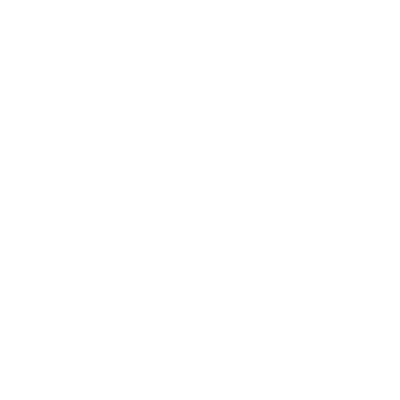 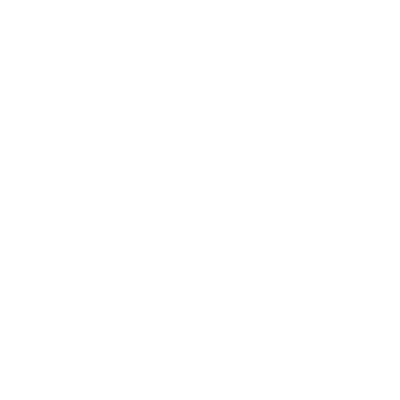 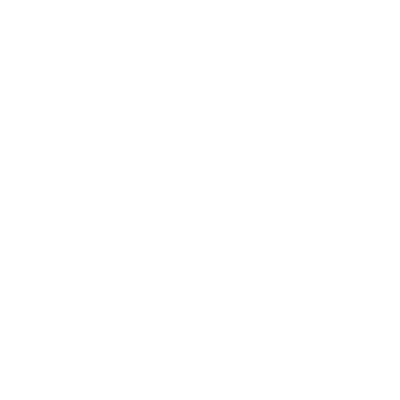 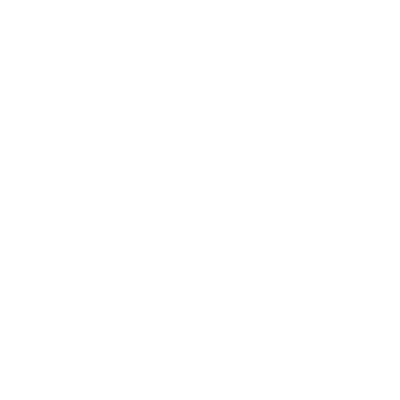 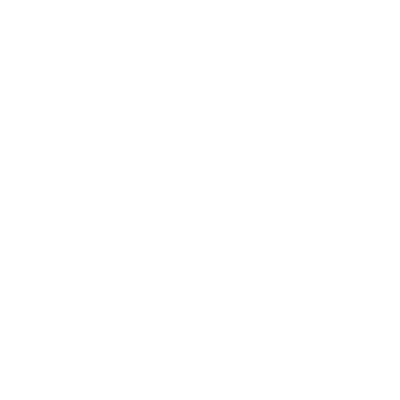 Overcoming Barriers to Accessing Housing
12
2/28/2023
Consumers may face barriers when accessing and maintaining housing:

Poor or lack of Rental History

Lack of Financial Resources
Lack of Housing Inventory

Criminal History

Social Stigma associated with involvement in systems ( mental health, criminal justice, etc.)
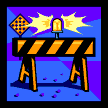 [Speaker Notes: Trainer Note
Some consumers may face a variety of barriers when obtaining and maintaining housing thru OHFA or Public Housing.  Some barriers can’t be overcome at this current time, because the Department of Housing and Urban Development policy and procedure.  Many barriers can be overcome by understanding the system.  Stage 3 is assisting consumers with overcoming barriers to accessing housing.  The key to unlocking barriers: 1. Build a network of professional contacts 2. Educate yourselves about Policy and Procedure as it relates to OHFA and PHA 

Barriers					Action Step
1.  Poor Rental History / 1. Contact former landlords and try to rectify the situation with diplomacy. This can be accomplished without breaking confidentiality

3. Financial Unstable / 1. Assist consumers with accessing employment/career services (for some individuals employment is a recovery focused tool)
Assist consumers with accessing disability assistance thru the SSA (if you need assistance with understanding SSI/SSDI, the DMH offers SOAR training)  2. Assist consumers with becoming financially independent (Educate consumers about managing money during IR sessions),  3. Assist consumers with accessing disability assistance thru the SSA (if you need assistance with understanding SSI/SSDI, the DMH offers SOAR training) (TBRA, Homeless Flex, Case Management Flex)

4. Criminal History / 1. Become familiar with the OHFA and PHA By-Laws (OHFA and PHA have a life time ban for individuals  				      				convicted of manufacturing meth in public housing and sex offenders required to register for life)

5. Social Stigma / 1. CM Educate landlords about MH/SA topics and the benefits of providing housing (smaller number of 					   				chronically homeless individuals / cost burden on emergency services and assistance)]
Landlord Engagement
Tell them what you offer:
Weekly home visits
24 hr emergency contact
Rent subsidy
Dispute resolution process
.
14
Maintaining Housing
Probably THE MOST important step in any successful housing is a 
        CASE MANAGEMENT PLAN!
-What barriers still exist that may impede stable placement?
Life skill training – “How to be a good tenant”
Advocacy with landlords – “How to be a landlord for someone with mental illness”
Coping skill training – Living alone, or with others, dealing with  neighbors, etc. 
It is “Housing First”, not “ Housing Only”
2/28/2023
How much contact?
Depends on the person’s need and teams assessment
Person’s needs vary over time
Standard arc –high to low
It is non-linear process
Minimum visits
Tenancy Related Areas
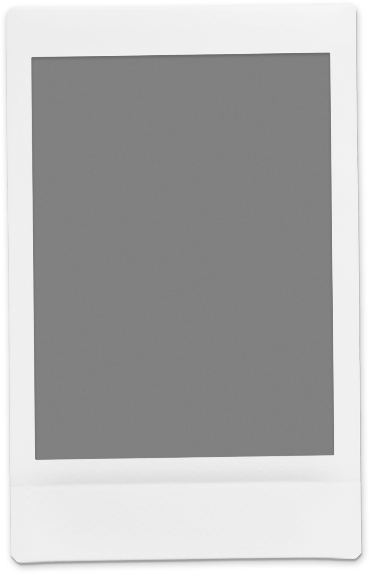 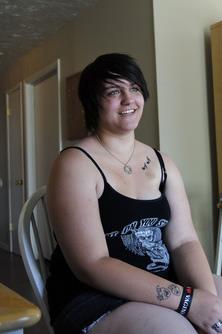 Apartment inspection checklists
Seasonal adjustments
Lease renewals
Furniture 
External Environment
Environment
Engage & Assess
Social Connection
How does the tenant manage relationship:
Neighbors
Building management
Others
Neighborhood, community, ethno-racial mix
Socio-economic mix 
Sense of safety, stigma, prejudice, discrimination
FNS Approach
Traditional
To do family and natural supports work, you need to unlearn what you know about youth work.
Know, Known & Missed
2
2
2
People Who Know You
People You Know
People who would worry
________e
________
________e
________
________e
________
Successful Failures
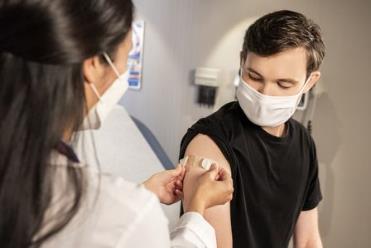 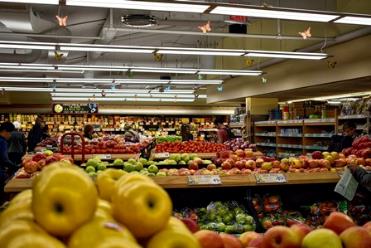 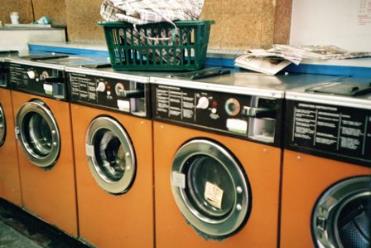 Doing for
Doing with
Doing nothing
21
CASE EXAMPLE:
2/28/2023
Your client Judy has been sleeping in her car for several months.  She has been approved for emergency voucher program.  You have shown her 3 apartments and she did not like any of them and declined to use her voucher. What do you do?
22
Types of housing programs that may be available: Permanent supportive housing
Permanent supportive housing (PSH) is targeted
to individuals and families with chronic illnesses,
disabilities, mental health issues, or substance
use disorders who have experienced long-term
or repeated homelessness. It provides long term
rental assistance and supportive services.
How Can You Help?
Require documentation from case manager, psychiatrist or other treating providers to validate illness or disability.
2/28/2023
23
Working with your CoCs
2/28/2023
A Continuum of Care (CoC) is a regional or local planning body that coordinates housing and services funding for homeless families and individuals 
Wide range of agencies and organizations represented
Promotes community-wide commitment to ending homelessness
Required group for applying for HUD Homeless funding
NOT an entity to just send your client to themselves
24
Working with your CoCs
2/28/2023
The best way a case manager can be an asset to their client needing housing supports, is for that case manager to be connected to their local Continuum of Care- Handout of points of contact will be provided 



Additionally – most CMHC/CCBHC agencies have a “Housing point of contact” who is specifically trained and supported through ODMHSAS on how their respective agencies can connect their clients to housing or shelter supports. This list will also be shared with you – Note it is subject to change.
Section 8 Rental Assistance Preference Programs
25
OHFA Preference Program

Homeless Preference


Disabled Preference
OKC PHA Preference Program
Disabled Preference

Tulsa PHA Preference Program
Disabled and Receiving SSI/SSDI Preference
Elderly 62 and Older Preference
Living in a Care Facility (Shelter) because of Domestic Violence
2/28/2023
[Speaker Notes: Trainer Elicits
OHFA and PHA operate “Preference Programs” for special needs populations, such as those that have a disability or those that are homeless.
Preference programs were created to address the socio-economic issues of special needs populations 
 Preference Programs target: the elderly, chronically homeless, disabled, and domestic violence victims
Preference programs have individual objectives, criteria, and access methods 
OHFA and PHA have categories within the application to identify “Individuals as Special Preference Participants”
Even if an individual meets the preference program criteria; they may not qualify for assistance.  The application and approval process will be expedited for special needs populations.

Complete applications with consumers  and make sure they identify themselves as homeless, disabled, elderly, or victims of domestic violence. There is a box on the application that must be checked to indicate  the consumer is of a special needs population.


The difference it the length of time to receive services for those that belong to a special needs population is significant. The wait section 8 through the OKCPHA is on average about 4-6  for individual who identify themselves as disabled versus a 16-20 week wait if they do not belong to a “special needs population.”

Oklahoma Housing Finance Agency
Provides preference assistance to Homeless Individuals and Families / Disabled Individuals and Families with a disabled member

Homeless Definition: 1. An individual is considered homeless if they stayed in a shelter for at least seven consecutive nights. 2. Their town does not have a shelter. Or 3. Their town has a shelter(s), but it is filled to capacity.

Disabled Definition: OHFA defines disability as inability to engage in any substantial gainful activity by reason of any medically determinable physical or mental impairment; also is attributable to a mental or physical impairment or combination of mental and physical impairments

Acessing homeless or disabled preference: In order to certify this situation, a written statement on letterhead from the shelter manager, and/or social service agency is required attesting to the fact that your consumer is homeless. “Disabled” criteria submit  verification certifying your disabled status, such as an SSI disability award letter or a statement from a physician, verifying you or a member of your family meets the disabled definition.

Impact in Services: OHFA 6-8 weeks
Oklahoma City Public Housing Authority
Provides preference assistance to Disabled Individuals and Families with a disabled member 

OCPHA Disabled Definition: defines disability as the inability to engage in any substantial gainful activity by reason of any medically determinable physical or mental impairment; also is attributable to a mental or physical impairment or combination of mental and physical impairments

Accessing Services:  Individuals that want to be considered for disabled preference must submit  verification certifying theirdisabled status, such as an SSI disability award letter or a statement from a physician, verifying theyor a member of their family meets the disabled definition

Impact in Services:  Expedites the service by 4 weeks
Tulsa Public Housing Authority
Provides preference assistance to disabled individuals currently receiving SSI/SSDI assistance, elderly individuals age 62 and older, individuals or families living in a care facility (Shelter) because of Domestic Violence



Impact in Services: Expedites the process by 5-6 weeks]
Oklahoma Alliance for Recovery Residences is an affiliate of the National Association of Recovery Residences. These recovery residences are substance-free living environments that support sobriety and connect people to structure and peer-support. OKARR offers a certification process that allows both residents and families to know that they have been reviewed and are qualified to offer a supportive and sober living. For more information contact

Amanda Coldiron – Amanda.coldiron@okarr.org
OKARR
2/28/2023
26
27
Oxford House
2/28/2023
Oxford House is a democratically run, self-supporting, drug free home 

The number of residents in the house may range from 6-15

Houses are male or female and some allow children
[Speaker Notes: History:
The fist Oxford house opened in 1975. Between 1975 and 1988 18 houses were established. State loans fund the start up of a new Oxford house and there after residents pay rent and utilities . Members are responsible for keeping the house clean. The houses have a strict policy of sobriety, if a member relapses they must leave the house.  
The number of residents in a house range may from 6 to 15. There are houses for women, houses for men, and some houses accept women with children.
The members of the house will make the final decision if the individual will be accepted into the Oxford house.  Sometimes Oxford house will interview more than one individual for a vacancy . Many times individuals may be rejected at one Oxford house and then apply to another and are accepted.]
Training and TA available! ( Dates and times vary)
ODMHSAS Housing related trainings
Housing First 101
Eviction Prevention
Working with your local CoCs
7 Protected Classes and Fair Housing
Working with Housing Authorities
Critical Time Intervention
29
March 21stApril 18thMay 16thAug 15thSep 12thOct 17th11:30am-12:30pm
2/28/2023
30
Legal Aid Services of Oklahoma
Administrative Offices  2901 North Classen Blvd., Suite 110Oklahoma City, OK  73106
405-521-1302
2/28/2023
[Speaker Notes: Non- profit organization to lo-income people in Oklahoma. Great organization o refer clients to especially during COIVD-19. Multiple locations across the state.]
31
Websites
2/28/2023
Tulsa Housing Authority
www.tulsahousing.org
Lawton Housing Authority
www.lawtonhousing.org
Norman Housing Authority www.normanha.org
U.S. Department of Housing and Urban Development www.hud.com
Oklahoma Housing Finance Agency www.ohfa.com
Oklahoma City Housing Authority www.ochanet.org
32
QUESTIONS?
General housing, homeless intervention, and youth related housing questions:
Lahcen.Dallaly@odmhsas.org
2/28/2023
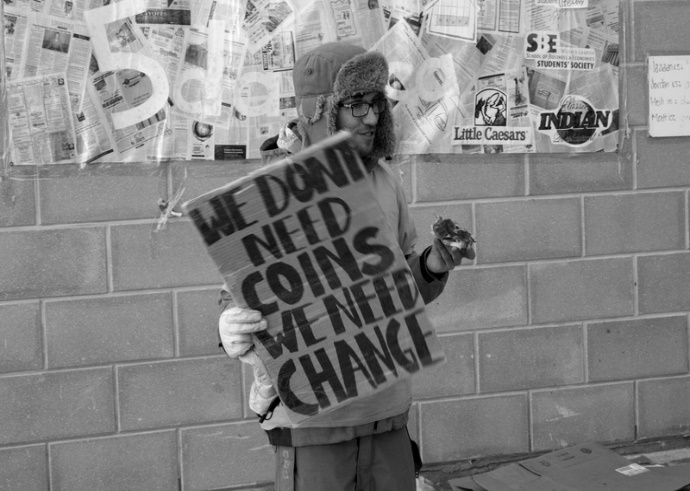 We have come dangerously close to accepting the homeless situation as a problem that we just can't solve. Linda Lingle